S
S
N
N
KIỂM TRA BÀI CŨ
Câu 1: Từ phổ là gì? Làm thế nào để thu được từ phổ của thanh nam châm thẳng ?
Từ phổ là hình ảnh cụ thể về các đường sức từ
Có thể thu được từ phổ bằng cách rắc mạt sắt lên tấm nhựa đặt trong từ trường và gõ nhẹ.
Câu 2: Nêu quy ước xác định chiều của đường sức từ bên ngoài thanh nam châm thẳng ?
Ở bên ngoài thanh nam châm các đường sức từ đi ra ở cực Bắc, đi vào ở cực Nam của nam châm
Câu 3: Hãy vẽ và xác định chiều của đường sức từ trong hình vẽ sau:
TIẾT 24: TỪ TRƯỜNG CỦA ỐNG DÂY CÓ DÒNG ĐIỆN CHẠY QUA
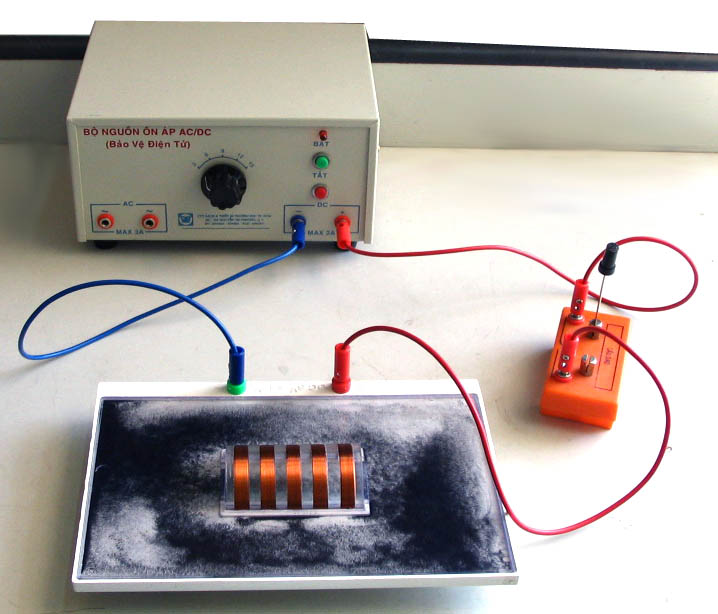 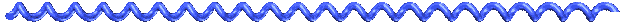 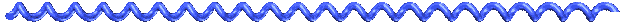 I. TỪ PHỔ, ĐƯỜNG SỨC TỪ CỦA ỐNG DÂY CÓ DÒNG ĐIỆN CHẠY QUA
1) Thí nghiệm: H24.1
Gõ nhẹ
Rắc đều mạt sắt lên tấm nhựa có luồn sẵn các vòng dây của một ống dây dẫn có dòng điện chạy qua. Gõ nhẹ tấm nhựa
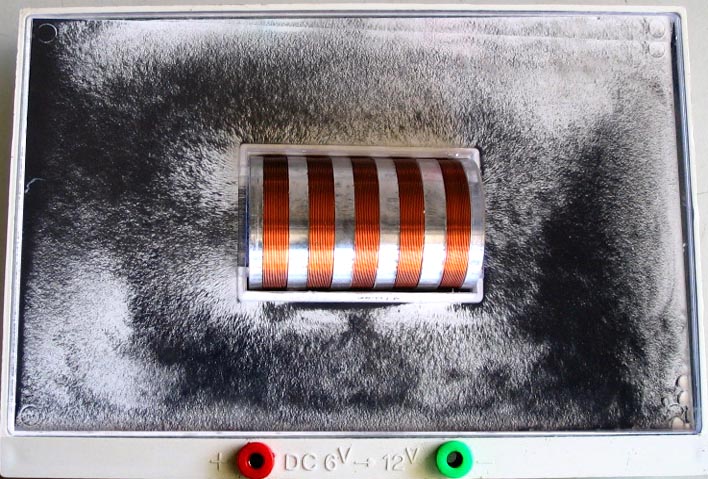 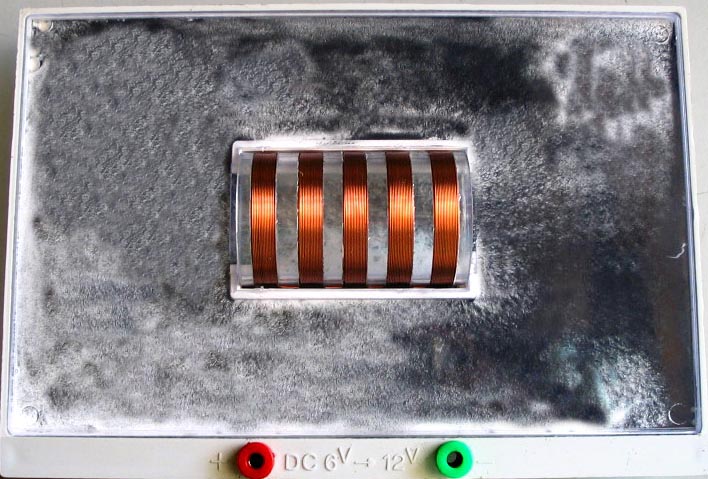 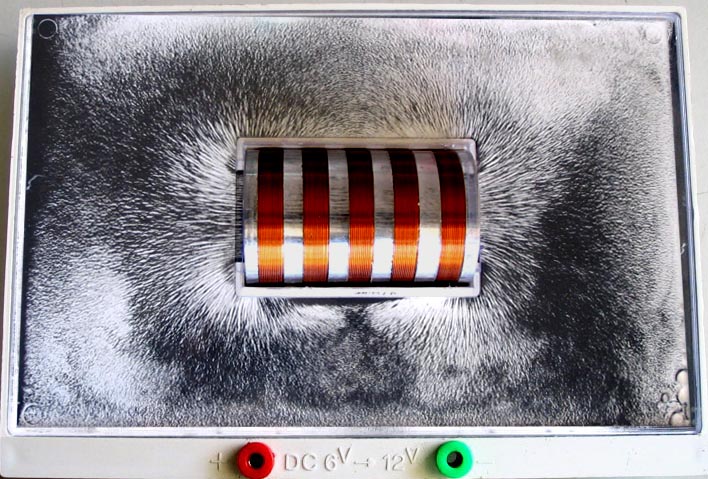 Quan sát từ phổ vừa được tạo thành bên trong và bên ngoài ống dây?
+
-
12 V
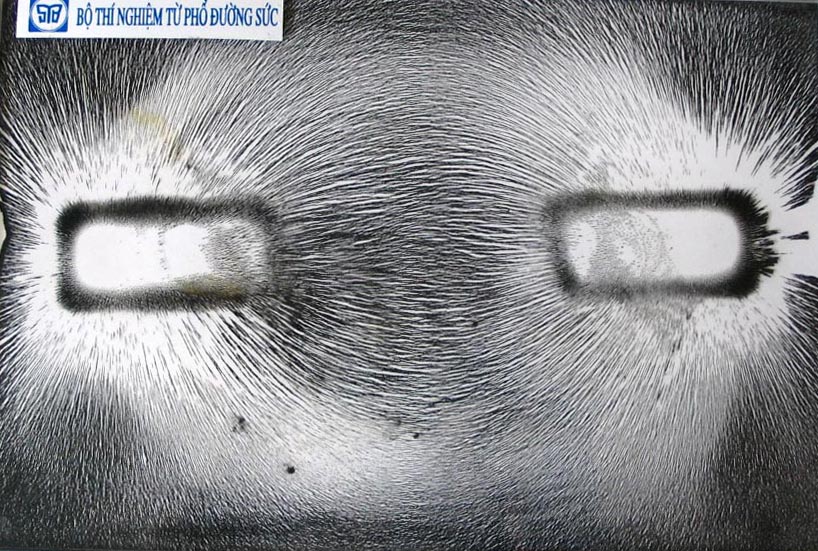 S
N
I. TỪ PHỔ, ĐƯỜNG SỨC TỪ CỦA ỐNG DÂY CÓ DÒNG ĐIỆN CHẠY QUA
1) Thí nghiệm: H24.1
2) Kết luận:
a/ Phần từ phổ bên ngoài của ống dây có dòng điện chạy qua và bên ngoài của thanh nam châm giống nhau. Trong lòng ống dây cũng có các đường sức từ, được sắp xếp gần như song song với nhau.
C1: So sánh từ phổ của thanh nam châm và từ phổ của ống dây có dòng điện chạy qua cho biết chúng có gì giống và khác nhau?
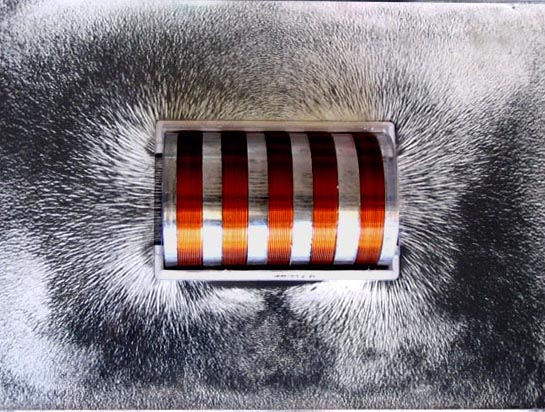 I. TỪ PHỔ, ĐƯỜNG SỨC TỪ CỦA ỐNG DÂY CÓ DÒNG ĐIỆN CHẠY QUA
1) Thí nghiệm: H24.1
2) Kết luận:
a/ Phần từ phổ bên ngoài của ống dây có dòng điện chạy qua và bên ngoài của thanh nam châm giống nhau. Trong lòng ống dây cũng có các đường sức từ, được sắp xếp gần như song song với nhau.
C2: Dựa vào các đường mạt sắt, hãy vẽ một vài đường sức từ của ống dây ngay trên tấm nhựa. Nhận xét về hình dạng của các đường sức từ?
b/ Đường sức từ của ống dây là những đường cong khép kín
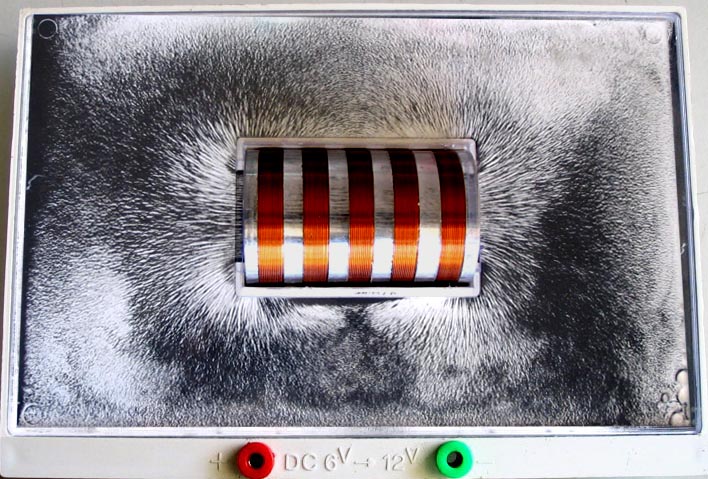 -
+
12 V
I. TỪ PHỔ, ĐƯỜNG SỨC TỪ CỦA ỐNG DÂY CÓ DÒNG ĐIỆN CHẠY QUA
1) Thí nghiệm: H24.1
2) Kết luận:
a/ Phần từ phổ bên ngoài của ống dây có dòng điện chạy qua và bên ngoài của thanh nam châm giống nhau. Trong lòng ống dây cũng có các đường sức từ, được sắp xếp gần như song song với nhau.
b/ Đường sức từ của ống dây là những đường cong khép kín
c/ Tại hai đầu của ống dây, các đường sức từ có chiều cùng đi vào một đầu và cùng đi ra ở đầu kia
C3: Đặt kim nam châm nối tiếp nhau trên một trong các đường sắc từ vừa vẽ được. Vẽ mũi tên chỉ chiều đường sức từ.
Nhận xét chiều đường sức từ ở hai đầu ống dây so với ở hai cực của thanh nam châm.
Hai đầu của ống dây có dòng điện chạy qua cũng là hai từ cực.
N
S
Đầu có các đường sức từ đi ra gọi là cực Bắc, đầu có các đường sức từ đi vào gọi là cực Nam
+
-
II. QUY TẮC NẮM BÀN TAY PHẢI
1) Chiều của đường sức từ của ống dây có dòng điện chạy qua phụ thuộc vào yếu tố nào?
Chiều của đường sức từ của ống dây phụ thuộc vào chiều của dòng điện chạy qua các vòng dây
2) Qui tắc nắm tay phải:
S
N
-
+
II. QUY TẮC NẮM BÀN TAY PHẢI
Nắm bàn tay phải, rồi đặt sao cho bốn ngón tay hướng theo chiều dòng điện chạy qua các vòng dây thì ngón tay cái choãi ra chỉ chiều các đường sức từ trong lòng ống dây
1) Chiều của đường sức từ của ống dây có dòng điện chạy qua phụ thuộc vào yếu tố nào?
Chiều của đường sức từ của ống dây phụ thuộc vào chiều của dòng điện chạy qua các vòng dây
2) Qui tắc nắm tay phải:
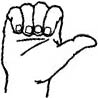 Ta h·y quan s¸t chiÒu cña ®­ưêng søc tõ khi ®æi chiÒu dßng ®iÖn
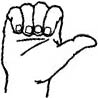 Khi đổi chiều dòng điện dùng quy tắc nắm tay phải để xác định chiều của đường sức từ như sau:
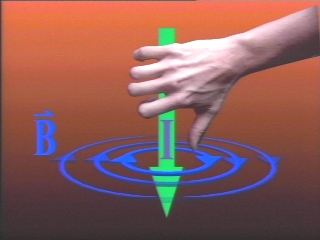 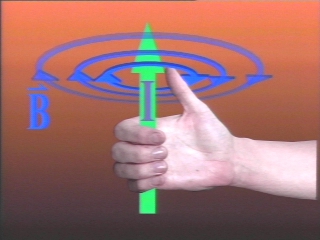 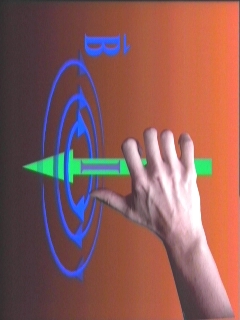 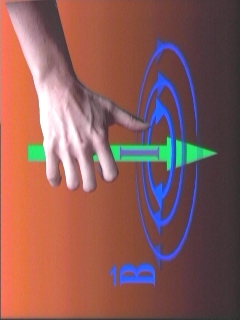 III. VẬN DỤNG:
C4. Cho ống dây AB có dòng điện chạy qua. Một nam châm thử đặt ở đầu B của ống dây, khi đứng yên nằm định hướng như hình vẽ. Xác định tên các từ cực của ống dây.
A
B
S
N
III. VẬN DỤNG:
C5. Trên hình vẽ có một kim nam châm bị vẽ sai chiều. Hãy chỉ ra đó là kim nam châm nào và vẽ lại cho đúng. Dùng qui tắc nắm tay phải xác định chiều dòng điện chạy qua các vòng dây.
3
2
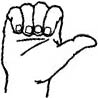 S
N
1
4
5
A
B
III. VẬN DỤNG:
C6. Hình vẽ cho biết chiều dòng điện chạy qua các vòng dây. Hãy dùng qui tắc nắm tay phải để xác định tên các từ cực của ống dây.
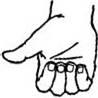 N
S
N
S
LUYỆN TẬP
1. H·y x¸c ®Þnh tªn cña c¸c tõ cùc chư­a biÕt cña nam ch©m th¼ng trªn ®Æt bªn c¹nh èng d©y cã dßng ®iÖn như­ h×nh vÏ.
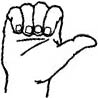 S
N
DẶN DÒ
Học thuộc bài
Làm bài tập SBT 
Chuẩn bị bài 25: Sự nhiễm từ của sắt, thép – Nam châm điện. Lưu ý vì sao người ta dùng lõi sắt non để chế tạo nam châm điện
+
-
b. Ta lµm TN ®æi chiÒu dßng ®iÖn, quan s¸t chiÒu ®ư­êng søc tõ vµ nam ch©m thö
A
c. KÕt luËn: ChiÒu ®­ưêng søc tõ cña èng d©y phô thuéc vµo chiÒu cña dßng ®iÖn ch¹y qua c¸c vßng d©y.
C4. Cho èng d©y AB cã dßng ®iÖn ch¹y qua. Mét nam ch©m thö ®Æt ë ®Çu B cña èng d©y, khi ®øng yªn n»m ®Þnh hư­íng nh­ h×nhvÏ d­íi ®©y. X¸c ®Þnh tªn c¸c tõ cùc cña èng d©y.
N
S
A
B
C5. H×nh d­ưíi cã mét kim nam ch©m bÞ vÏ sai chiÒu. H·y chØ ra ®ã lµ kim nam ch©m nµo vµ vÏ l¹i cho ®óng. Dïng quy t¾c n¾m tay ph¶i x¸c ®Þnh chiÒu dßng ®iÖn ch¹y qua c¸c vßng d©y
S
N
2
3
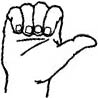 1
4
§óng
5
-
B
A
+
KNC 5 sai
Cùc Nam
Cùc B¾c
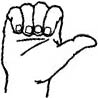 C6 H×nh dư­íi cho biÕt chiÒu dßng ®iÖn ch¹y qua c¸c vßng d©y. H·y dïng quy t¾c n¾m tay ph¶i ®Ó x¸c ®Þnh tªn c¸c tõ cùc cña èng d©y.
B
A